Открытый урок
Тема: Линейные уравнения, их графики         и системы.
7 класс


Учитель:  Иноземцева Ирина Юрьевна
Марш-бросокПО точкам солдатского маршрута
Конкурс командиров отделений.
Расшифруйте слово:
1 отделение:      А  С  Е   И  С  Т  М
                       ( СИСТЕМА)

2 отделение:    Р  А  Н   Н  У  В  Е  И  Е
                        (УРАВНЕНИЕ)

3 отделение:   Р  А   Г   Ф   К   И
                       (ГРАФИК)
Пункт отправки.
1. Кусок мыла в форме прямоугольного параллелепипеда имеет измерения 8см, 4см, 2см. Ежедневно расходовали одинаковое количество мыла. За 7 дней его размеры уменьшились в 2 раза. На сколько еще дней хватит мыла?
2. Взвод готовится к марш-броску. В первом отделении Х человек, во втором У человек. Снаряжение каждого солдата 1 отделения весит 15кг, а снаряжение солдата 2 отделения составляет 10кг. Масса всего снаряжения взвода составляет 210кг. Составьте математическую модель ситуации.
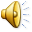 1. Что можно сказать о данных уравнениях:
  15х +10у = 210   и   у = 21 – 1,5х

2. Как называется функция вида:                 у = kх + b ?

3. Как называется функция вида:             у = kx  ?
Наблюдательный пункт.
Задание № 1
График какой функции лишний?
у
у
у
1                               2                          3



    4                                                   5
х
х
х
у
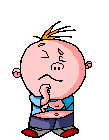 у
х
х
Задание №2
На каком рисунке изображён график линейной функции    у = kx?
у
у
у
1                              2                          3



                  4                                 5
х
х
х
у
у
х
х
Задание № 3
На каком рисунке коэффициент k в уравнении 
линейной функции отрицателен?
у
у
у
1                              2                          3



                  4                                 5
х
х
х
у
у
х
х
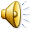 Аэродром.
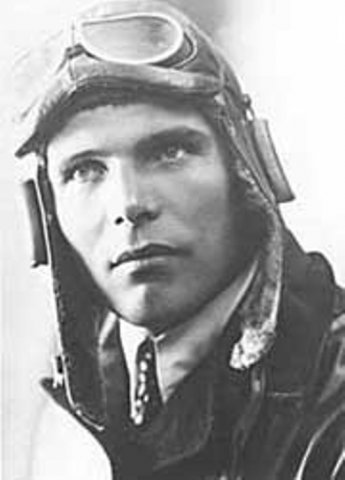 1.  Самолет Водопьянова сделал
    посадку вблизи Северного полюса
   в 11часов 35минут (21 мая 1937 года).
   Его полет с острова Рудольфа 
   продолжался 6 часов 43 минуты.
   Когда самолет взлетел с острова?

2. Траектория движения самолета задается уравнением  у = х + 8, а траектория движения направленной на него ракеты – уравнением у - 3х = 4. Выясните, пересекутся ли траектории движения самолета и ракеты, если да, то в точке с какими координатами.
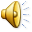 Пик Победы.
1. Выберите наиболее удачный маршрут для штурма Пика Победы (по времени).




2. Штурмуя Пик Победы солдаты увидели взрыв на вершине, звук взрыва они услышали через 3 секунды. Какое расстояние им осталось пройти до вершины, если скорость звука составляет 333 м/сек.?
24км.      80км/ч
Начало
движения
Пик Победы
21км.     60км/ч
28км.      70км/ч
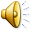